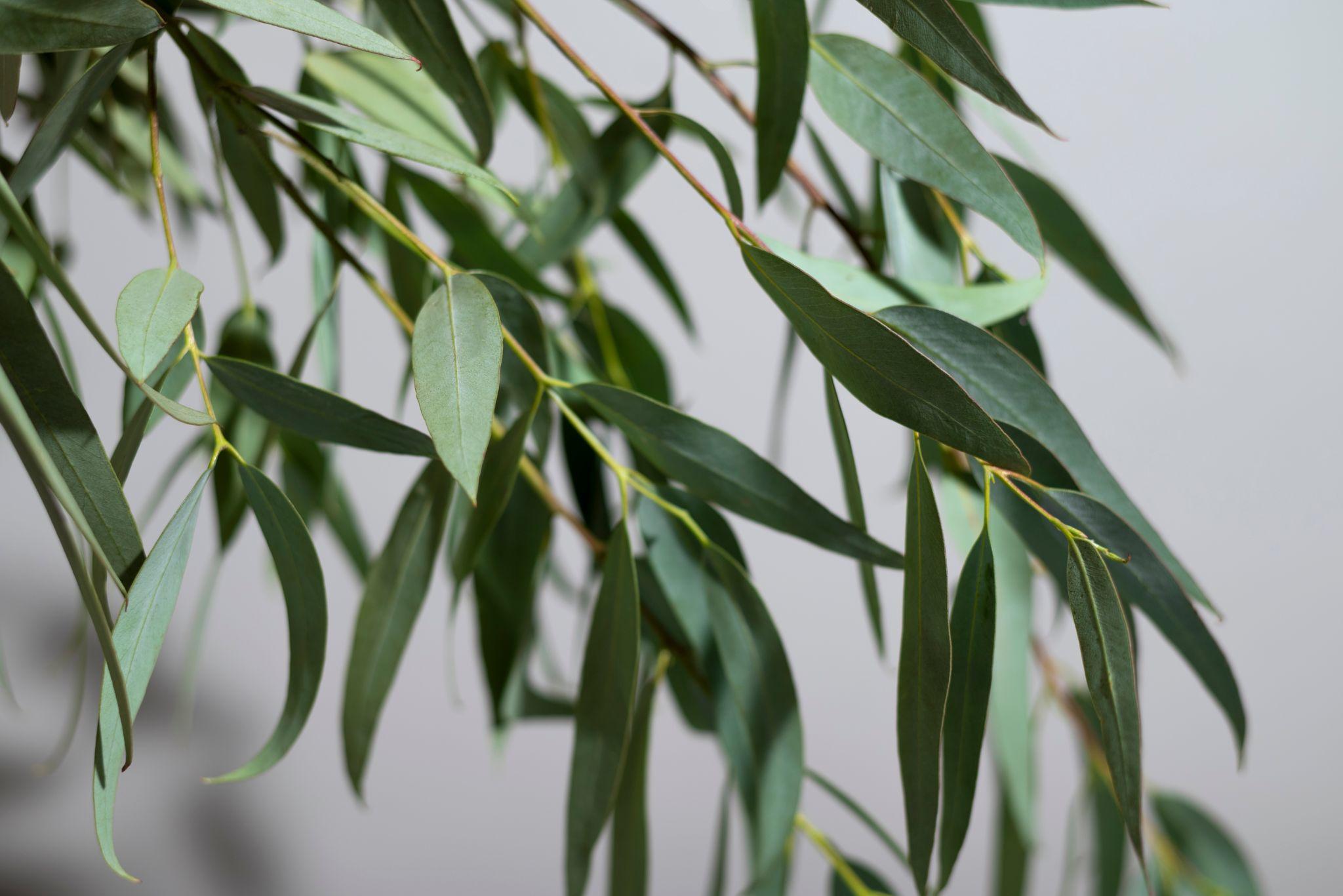 Wallace e Darwin e a Biogeografia moderna
Dra. Sueli Angelo Furlan
Tema 1 (cont.)
Temas estabalecidos no século XIX
As expécies mudam ou não mudam?
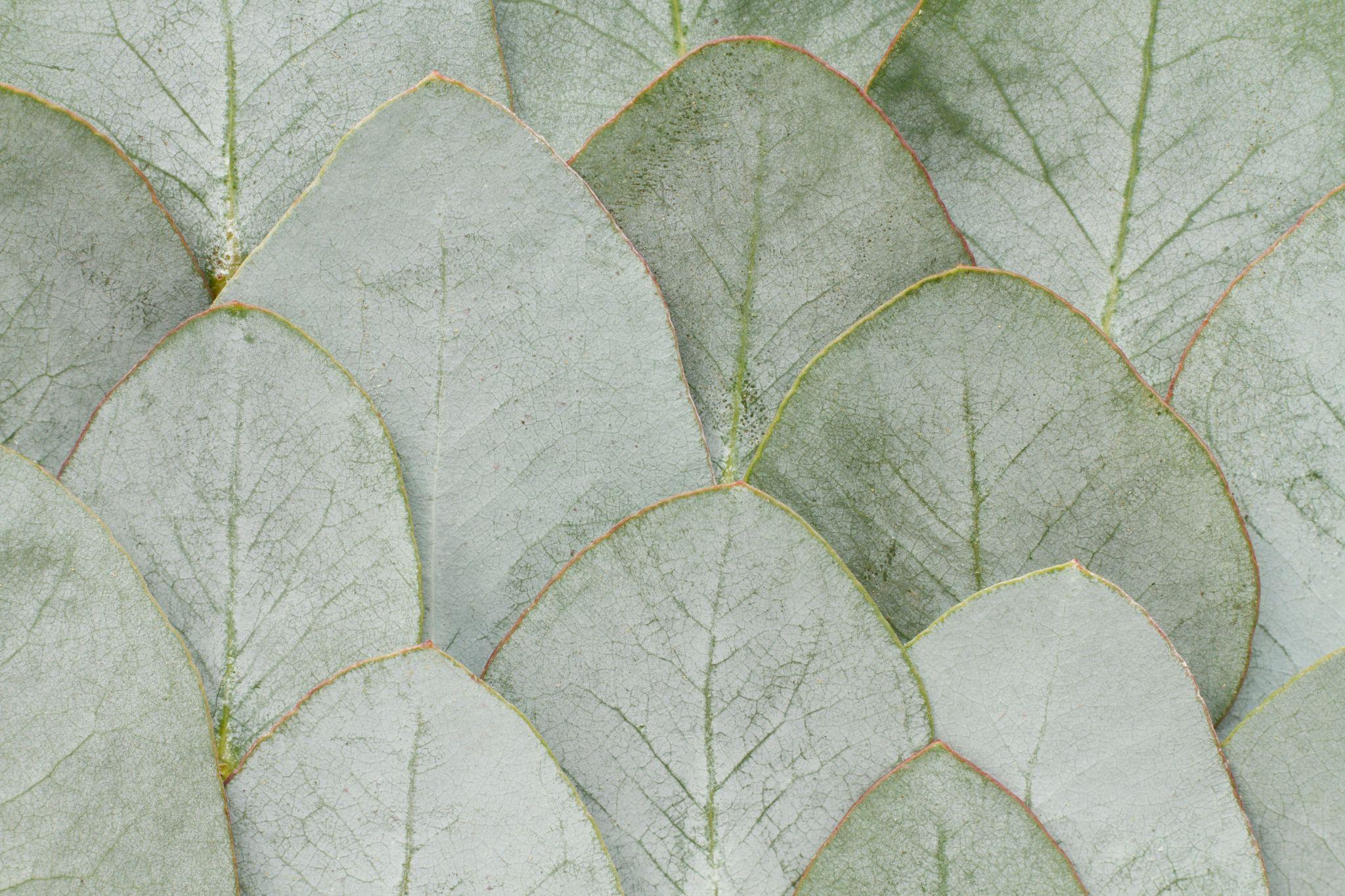 Explicação da Lei de Buffon: 

Dispercionismo (Darwin)

Extensionismo – Atualismo (Lyell)
Avanços importantes
Novas evidências
Contexto científico
Estimativa da idade da terra
Conceito de deriva continental (Alfred Wegener) – Tectônica de placas. 
Mecanismos evolutivos
Qual é a idade da Terra?
A terra é fixa? Vida e terra evoluem juntas?
As espécies evoluem?
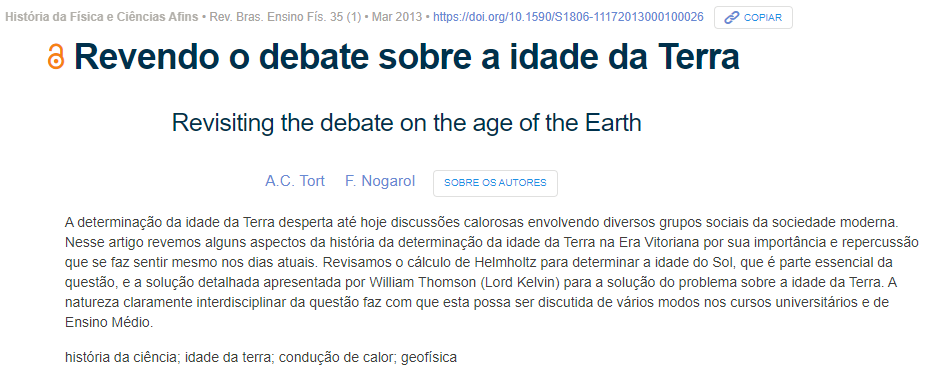 Fonte: https://www.scielo.br/j/rbef/a/xK6Yn75njvPz3BqgTHKXWrJ/abstract/?lang=pt
Estimativa da idade da terra
Martinho Lutero (1483-1546) e a de James Ussher (1581-1656) criação da terra: 4000 a.C. e 4004. a.C. 

Cronologia de Ussher-Lightfoot - “de acordo com o calendário juliano, a Terra foi criada no dia 23 de outubro de 4004 a.C., às nove horas da manhã na Mesopotâmia ”

Iluminismo - primeiras tentativas de determinar a idade da Terra a partir de métodos científicos. 
Em 1779, Georges-Louis Leclerc (1707-1788), Conde de Buffon, tentou determinar experimentalmente a idade da Terra.
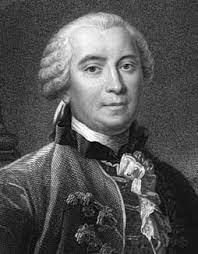 Buffon...

“Familiarizado com os escritos de Newton sobre o arrefecimento dos cometas depois da passagem destes pelas proximidades do Sol, Buffon perguntou-se em quanto tempo uma esfera de material derretido do tamanho da esfera da Terra esfriaria até atingir uma temperatura em que a vida pudesse ser sustentada.” 
Tort;Nogarol, 2013
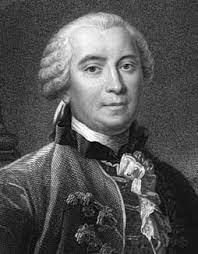 Experimento – Aqueceu ao máximo esferas de diferentes tamanhos e materiais e observou o resfriamento. 

Com as taxas de resfriamento das esferas determinou o tempo que um modelo da Terra levaria para resfriar de um estado primordial incandescente até atingir a temperatura ambiente. 

Seu resultado: aproximadamente 75 mil anos 

Buffon prenuncia a abordagem teórica de Kelvin, um século depois.
Lyell (1797-1875)
Extensionismo / Atualismo
MUITOS LUGARES DE CRIAÇÃO DA VIDA

 MUITOS PERÍODOS DE CRIAÇÃO

 ESPÉCIES IMUTÁVEIS 

FENÔMENOS DE HOJE OCORRERAM NO PASSADO.
Registros fósseis - revolução do tempo?
Darwin  - Teoria da evolução exigia grandes durações temporais para que as espécies pudessem evoluir e alcançar as formas que observamos hoje. 

Darwin, na primeira  edição do “Origem das espécies” faz um cálculo simples e chega a conclusão que foram necessários 300 milhões de anos para a formação do Weald  - um vale escavado pela ação da erosão situado no sul da Inglaterra.
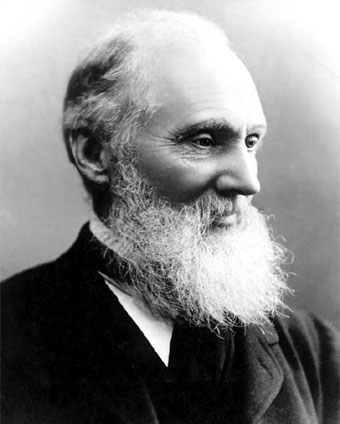 Kelvin e a idade do Sol
“O Sol não iluminou a Terra por 100 000 000 de anos, e quase certamente não o fez por 500 000 000 de anos”. 

Kelvin então volta-se para a determinação da idade da Terra.
William Thompson Kelvin
Kelvin e a idade da Terra
A partir das leis físicas, as leis da termodinâmica e da condução do calor de Fourier a duração geológica terrestre foi definida como a duração
a partir da formação de uma crosta rígida.


Idade da terra: 20 milhões de anos
Idade da Terra aceita hoje
A maior parte dos cientistas que estudam o passado geológico da Terra assumem  que o planeta possui aproximadamente 4,5 bilhões de anos. 

Não se trata de uma medição totalmente precisa, pois a margem de erro dessa datação é estimada em 10%.
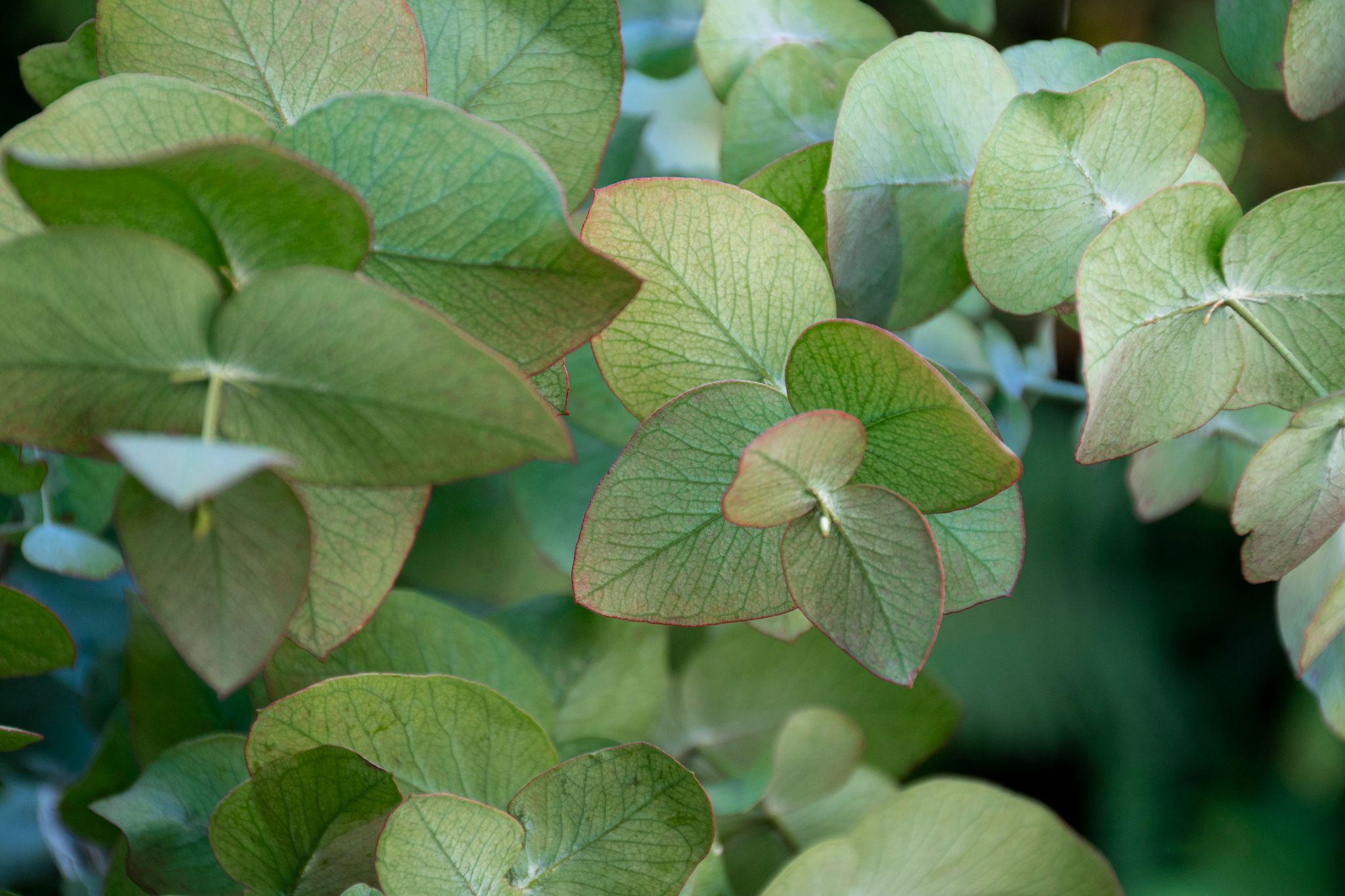 Teoria da Evolução
Darwin (1809 - 1882)
Teoria da evolução - século XIX e XX
TEORIA DA EVOLUÇÃO - centros de origem e dispersão

Darwin / Wallace / Darlington / Mayr  /Hooker / Sclater
Período Wallaceano
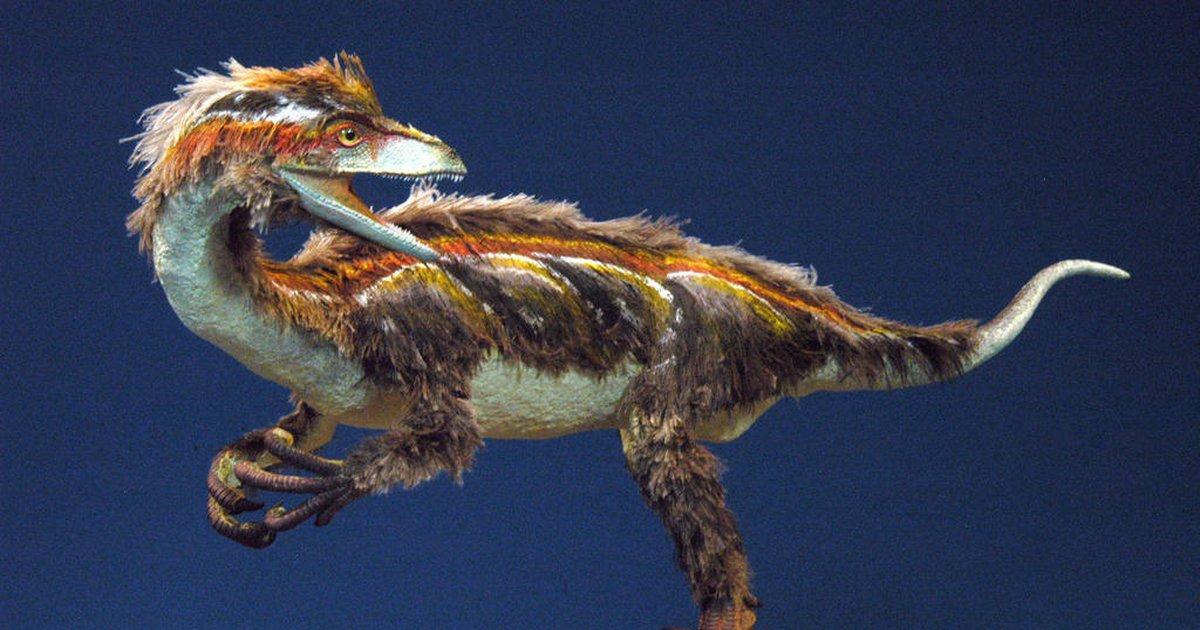 EVOLUCIONISMO

 NATURALISTAS E EXPLORADORES

 OBJETIVO: registrar a diversidade da vida, incluindo sua origem, expansão e diversidade das biotas. Procurar  registros fósseis
Pampadromaeus barberenai - descoberto no Rio Grande do Sul
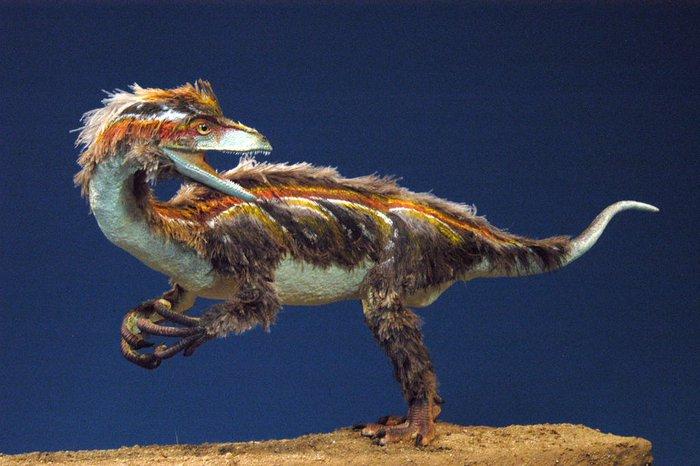 Pampadromaeus barberenai
233.200.000 anos
A região de Santa Maria (RS) foi reconhecida pela revista Guinness World Records como o local com os fósseis de dinossauros mais antigos do mundo.
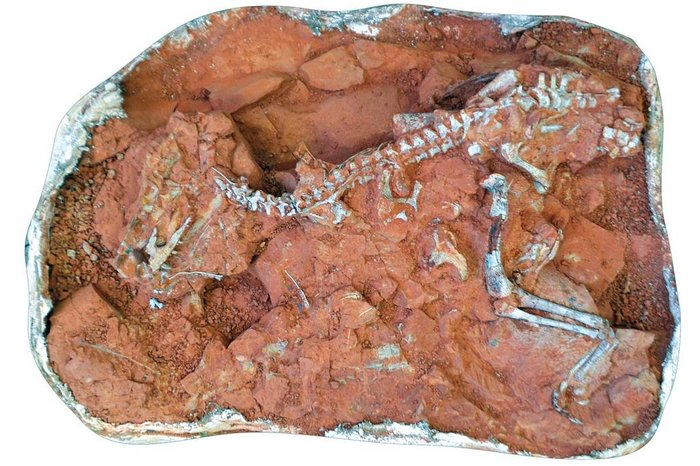 Fóssil de um dinossauro do gênero "Gnathovorax" encontrado na Formação Santa Maria
TEORIA DA EVOLUÇÃO
Darwin (1809-1882) “A origem das Espécies”(1859) - Usou extensamente a Biogeografia como evidência da Evolução
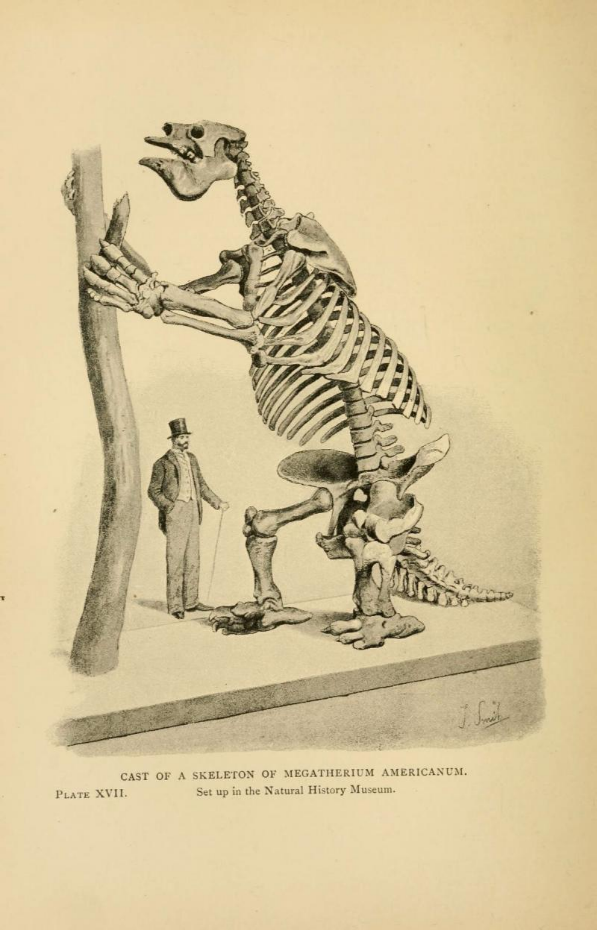 Existe um potencial para o aumento da população
Este potencial raramente é observado
Existe limitação de recursos
Luta entre os indivíduos pela existência (competição)
TEORIA DA EVOLUÇÃO
COMO A VARIAÇÃO É HERDADA?
Existe variação entre os indivíduos de cada espécie
Existe herança da variação individual
Existe sobrevivência diferencial (Seleção natural)

Através de várias gerações ocorrem mudanças nas espécies.
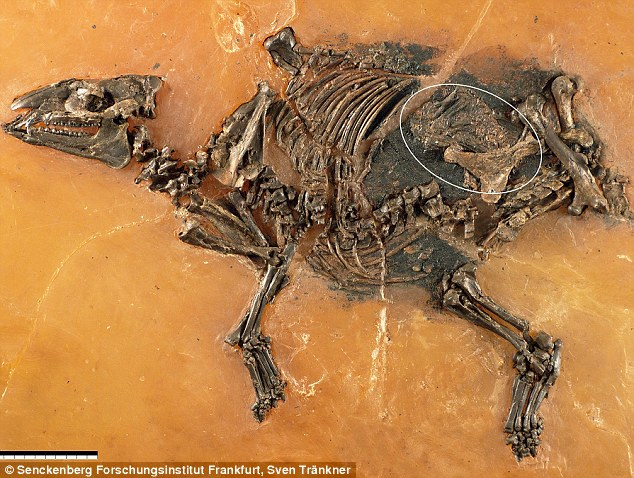 REGISTROS FOSSILÍFEROS
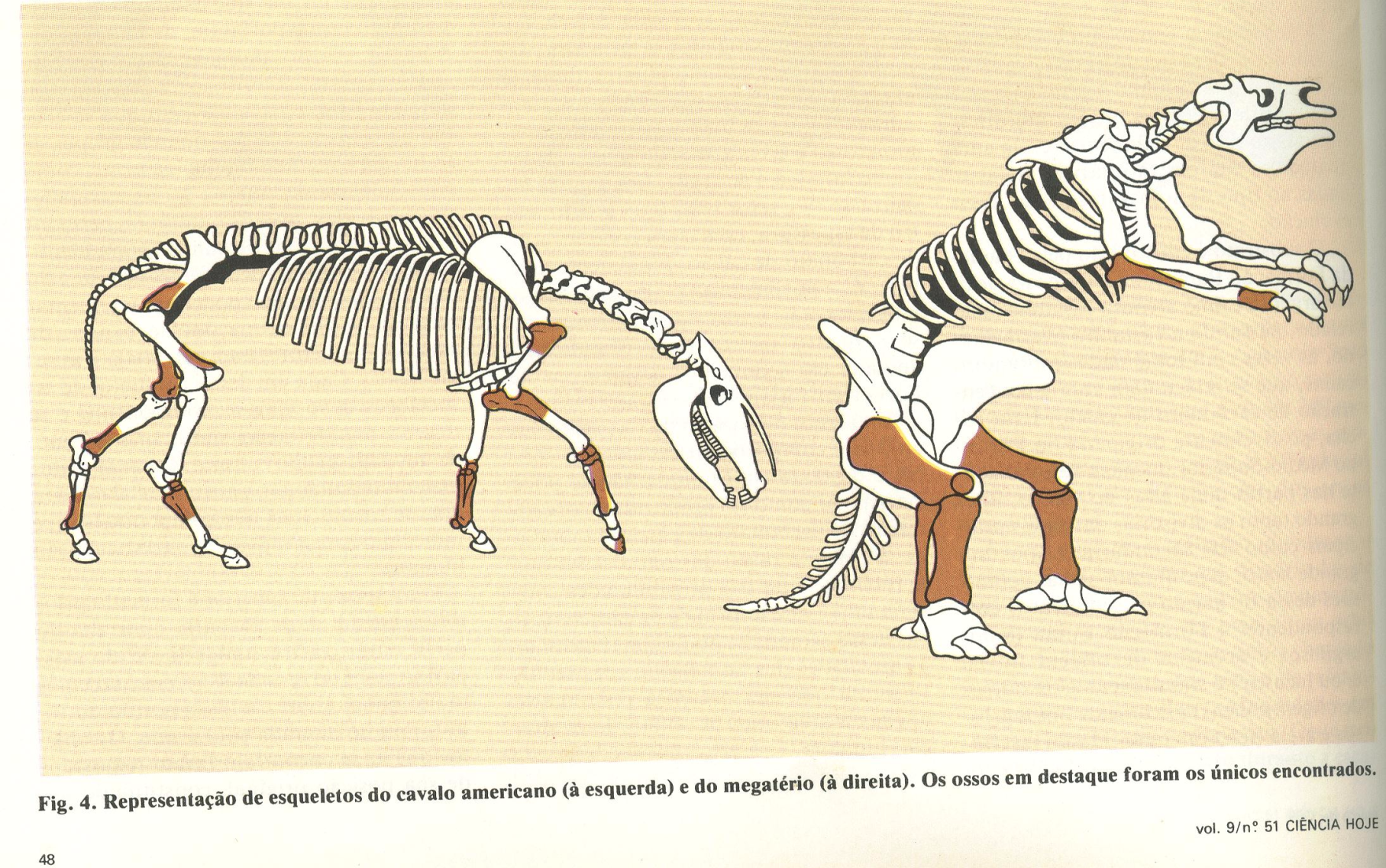 Fóssil de Cavalo (Eurohippus messelensis) – 48 milhões de anos – filhote no útero descoberto no Messel Pit - pedreira de xisto abandonada, em  Darmstadt (Alemanha).
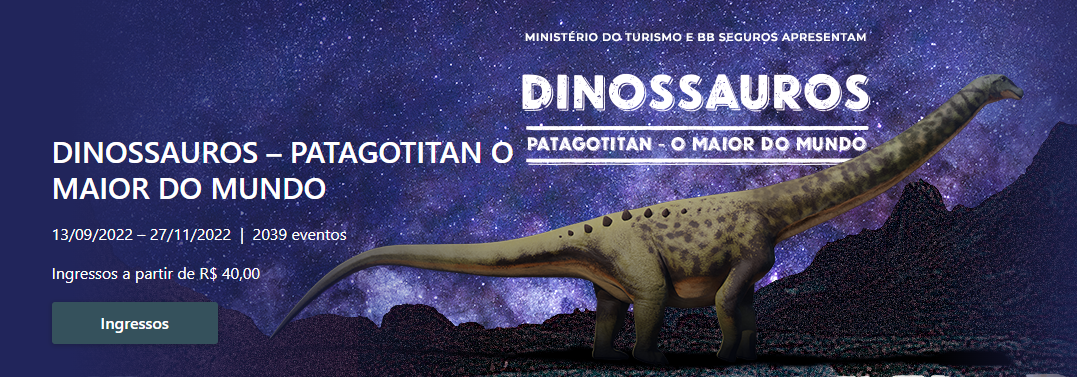 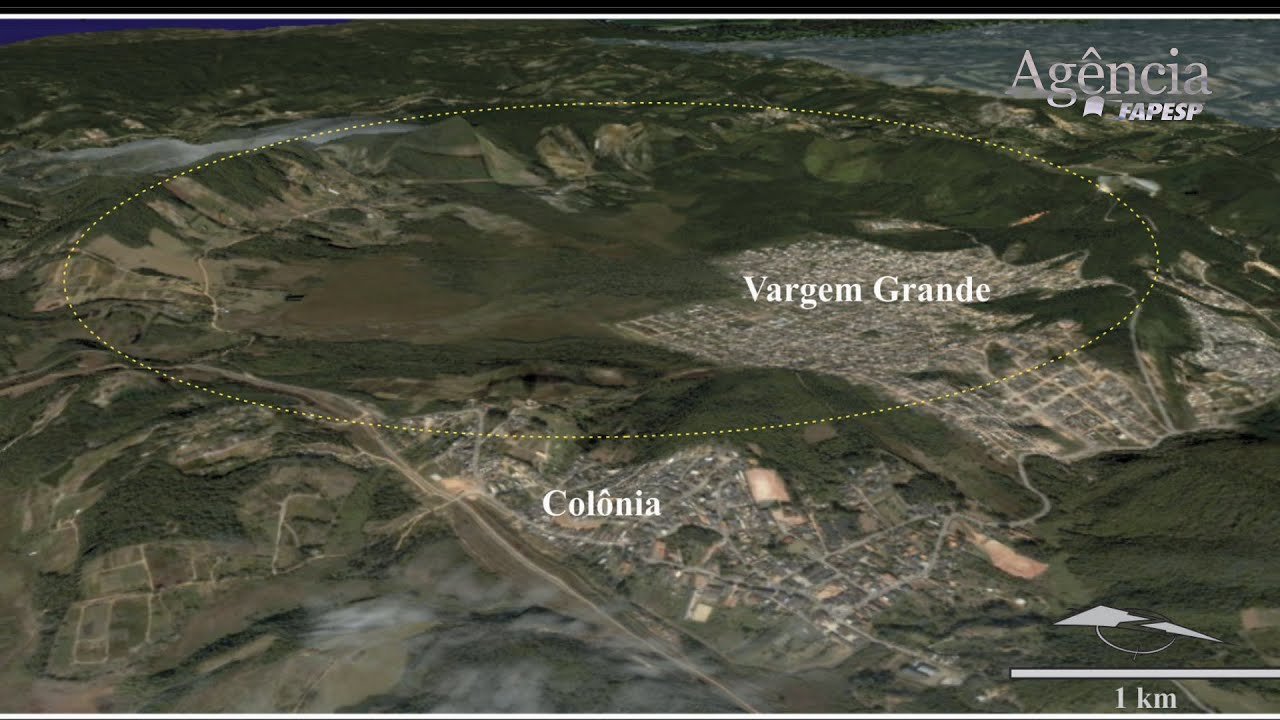 Terra e vida evoluem juntas!
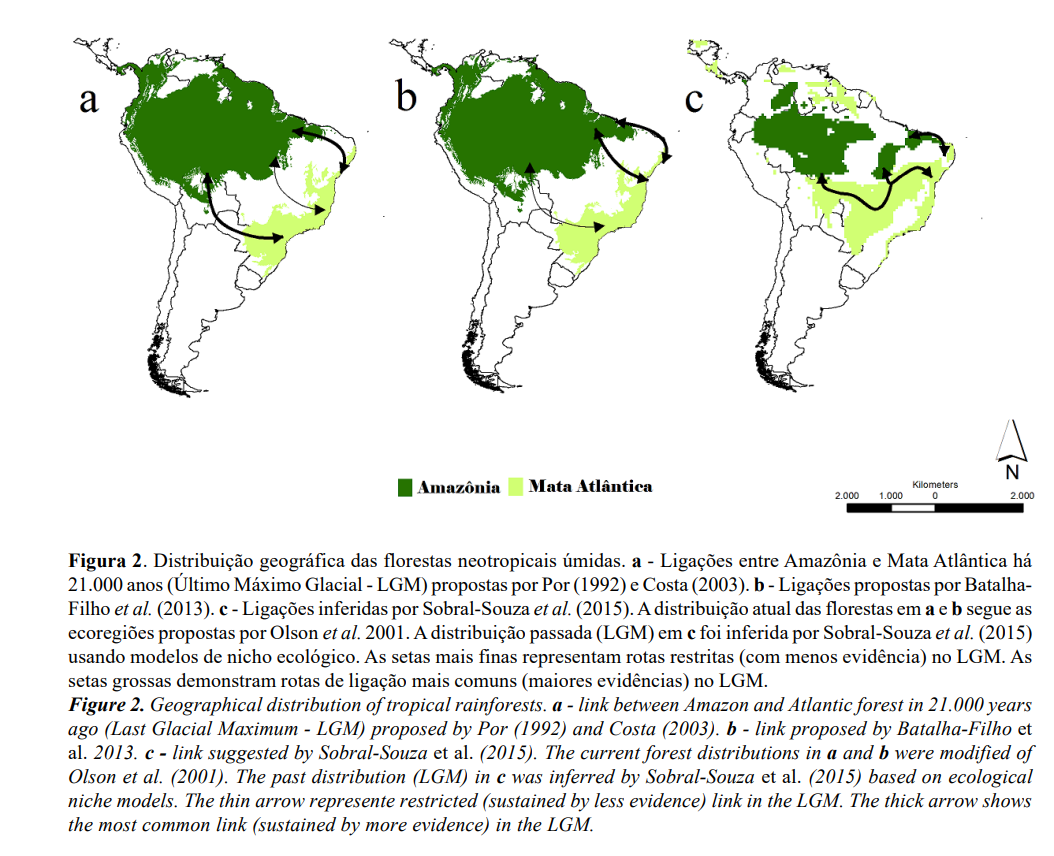 Fonte: Souza; Ribeiro, 2017
Ops! Não confundir! 
DISPERSÃO COMO TERMO ECOLÓGICO
MOVIMENTO DE UM ORGANISMO NO SEU CICLO DE VIDA.

RESPOSTA ADAPTATIVA  DE MUITAS ESPÉCIES. 

MOVIMENTO SAZONAL E TEMPORÁRIO
Bagre spp
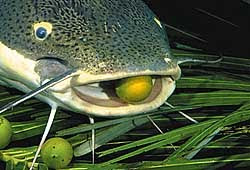 DISPERSÃO NO CICLO DE VIDA
DISPERSÃO
DE SEMENTES

VENTOS
ANIMAIS
MIGRAÇÃO, FASES DO DESENVOLVIMENTO
Ictiocoria
Formigueiro-de-cauda-castanha
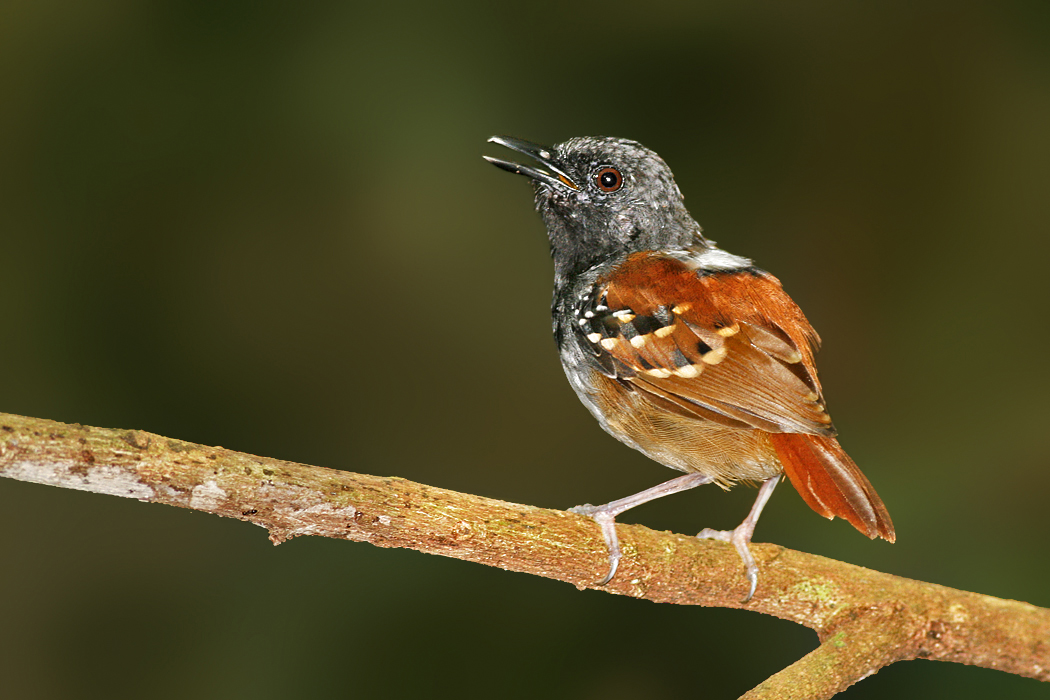 Myrmeciza hemimelaena
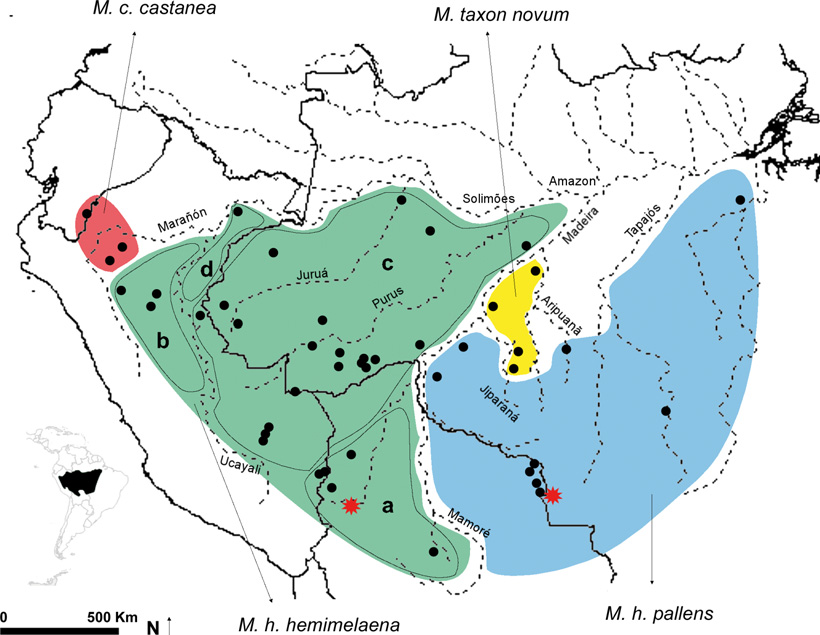 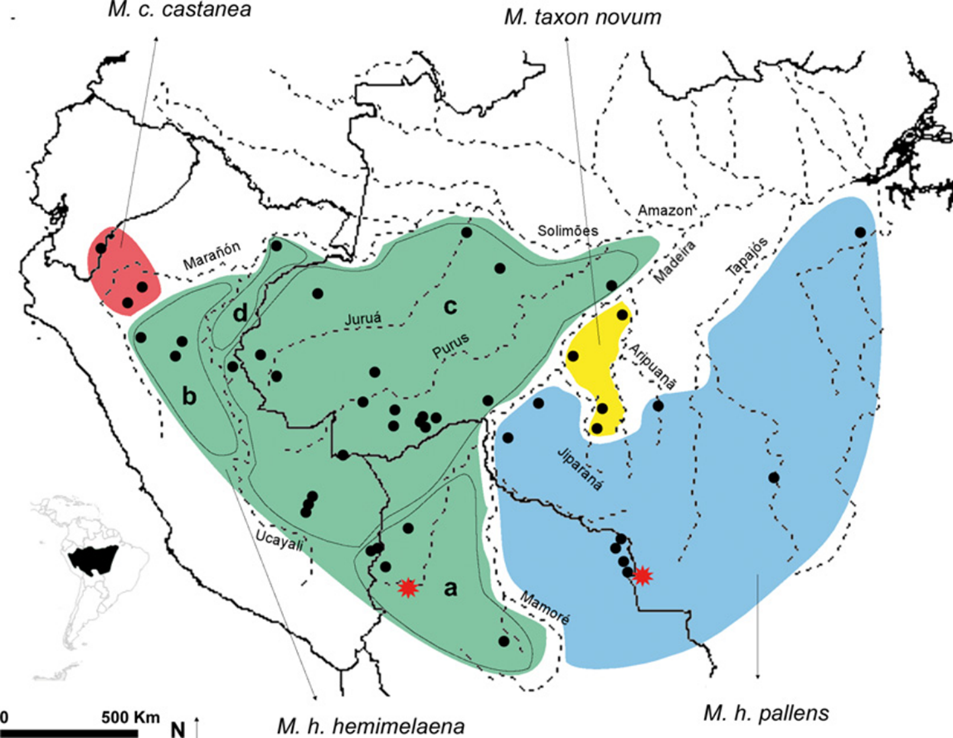 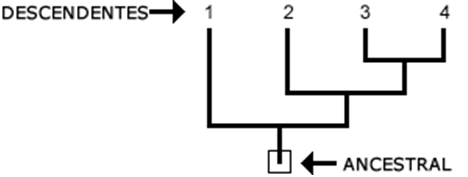 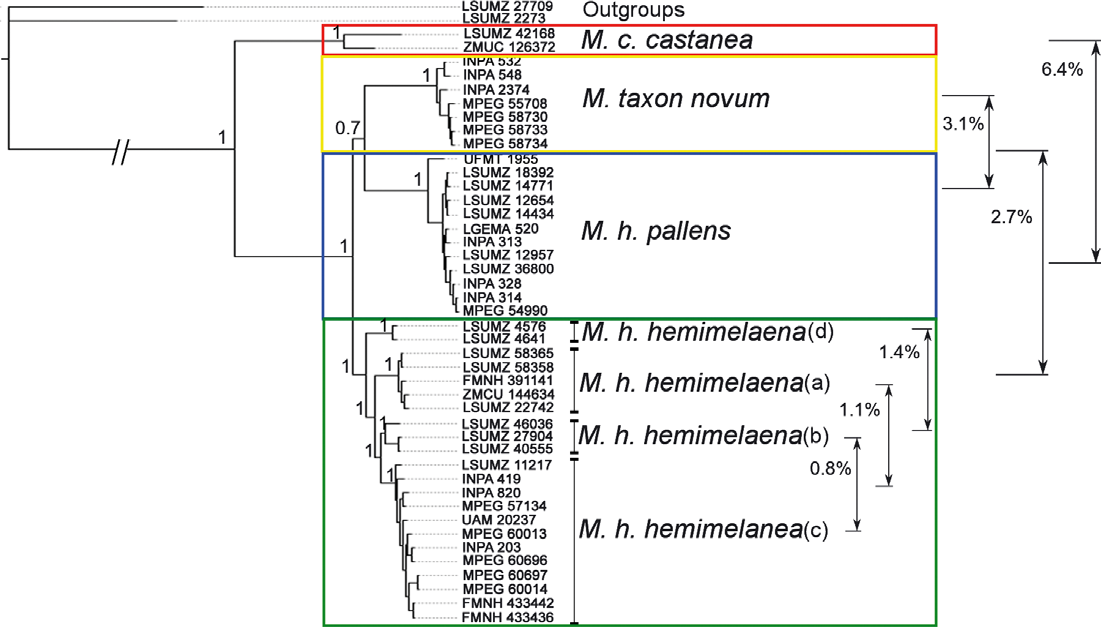 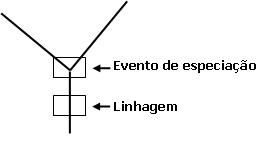 As evidencias do passado são obtidas através das filogenias das linhagens, representadas por cladogramas.

O cladograma (ou árvore filogenética) representa uma hipótese de relação de parentesco entre os táxons de uma  linhagem, que resgatam a hierarquia histórica de separação dos mesmos

(Amorim, 2002).
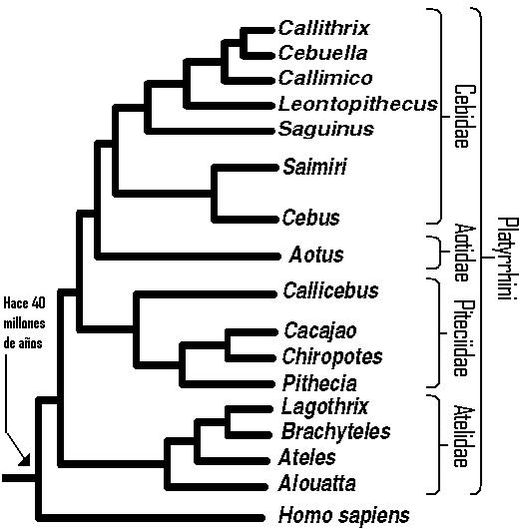 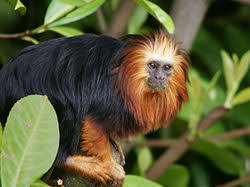 Leontopithecus chrysomelas
Processos biogeográficos envolvidos na distribuição atual da biota. 

São reconhecidos principalmente o papel de especiação, dispersão e extinção como processos determinantes da alteração das distribuições de linhagens ao longo do tempo.
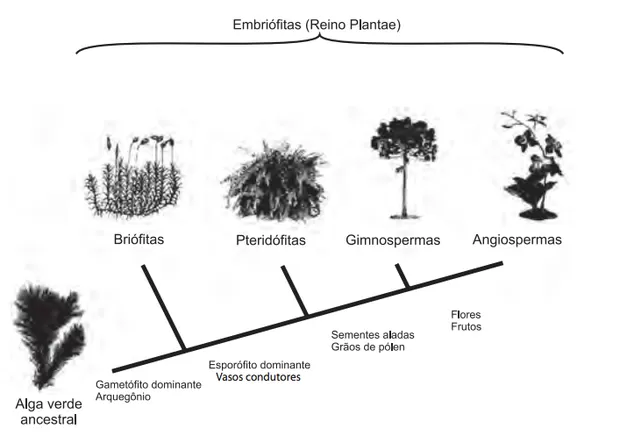 Fragmentação da área, irradiação adaptativa e dipersão
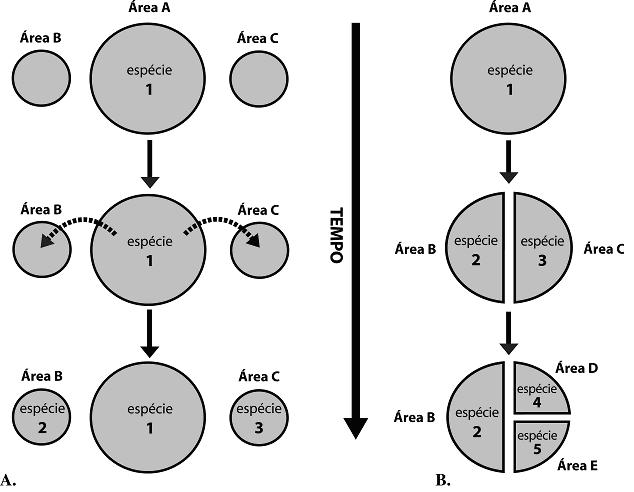 Modelo dispersionista
Modelo vicariante
Fonte: Crisci et al., 2003
HIPÓTESES EXPLICATIVAS - ABORDAGENS HISTÓRICAS DA DITRIBUIÇÃO BIOGEOGRÁFICA
HIPÓTESE: DISPERSÃO

As espécies estão num determinado espaço geográfico porque dispersaram de outro espaço para ali.



BARREIRA GEOGRÁFICA É O FATOR LIMITANTE DA DISTRIBUIÇÃO
HIPÓTESE: VICARIÂNCIA

As espécies estão num determinado espaço geográfico porque especiaram ali.




BARREIRA GEOGRÁFICA TEM A MESMA IDADE DA DISJUNÇÃO
Dispersionismo
Vicariância
Pop.ancestral
Pop.ancestral
barreira
Aparece a barreira
dispersão através da barreira
1
2
1
2
Diferenciação das
Populações
Diferenciação das
Populações
Nelson & Platinick, 1984
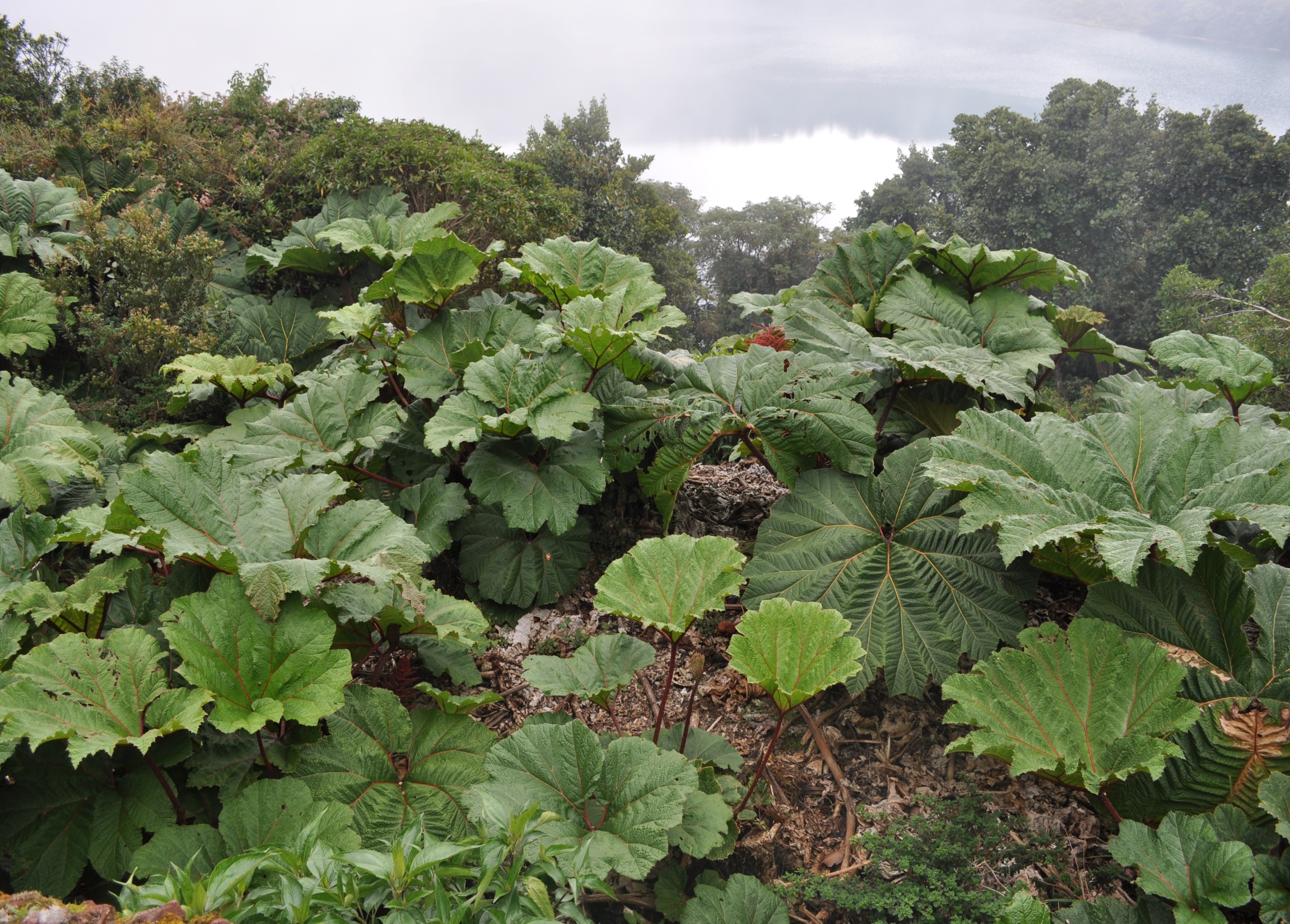 BIOGEOGRAFIA E ABORDAGENS DE ESTUDO
Biogeografia Dispersionista: padrões e processos de dispersão
Biogeografia Vicariância: padrões e processos evolutivos /  história da área / barreiras
Panbiogeografia: Utiliza taxons endêmicos e não endêmicos. Baseia-se na filogênese, mas também, na análise do padrão espacial e temporal.
Biogeografia Cladística: classificação da biota baseada em ancestrais comuns, utilizando a similaridade da forma
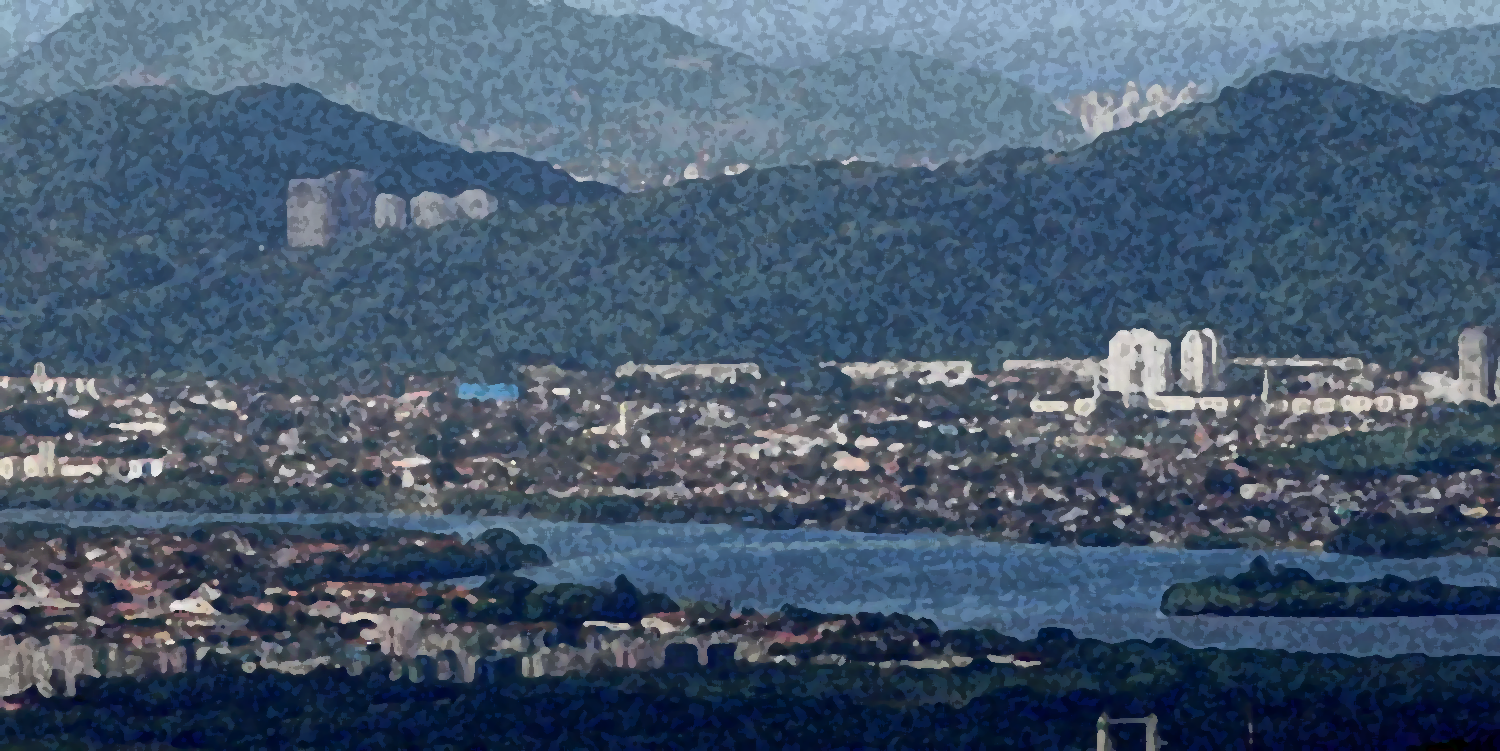 BIOGEOGRAFIA E ABORDAGENS DE ESTUDO
Biogeografia Analítica: padrões e processos integrados
Biogeografia Regional: estuda o padrão em escala regional
Biogeografia Taxonômica: Biogeografia de vários taxons
Biogeografia Aplicada: 
Aplicação da Biogeografia para o manejo e conservação da biota, comunidades, ecossistemas e paisagens
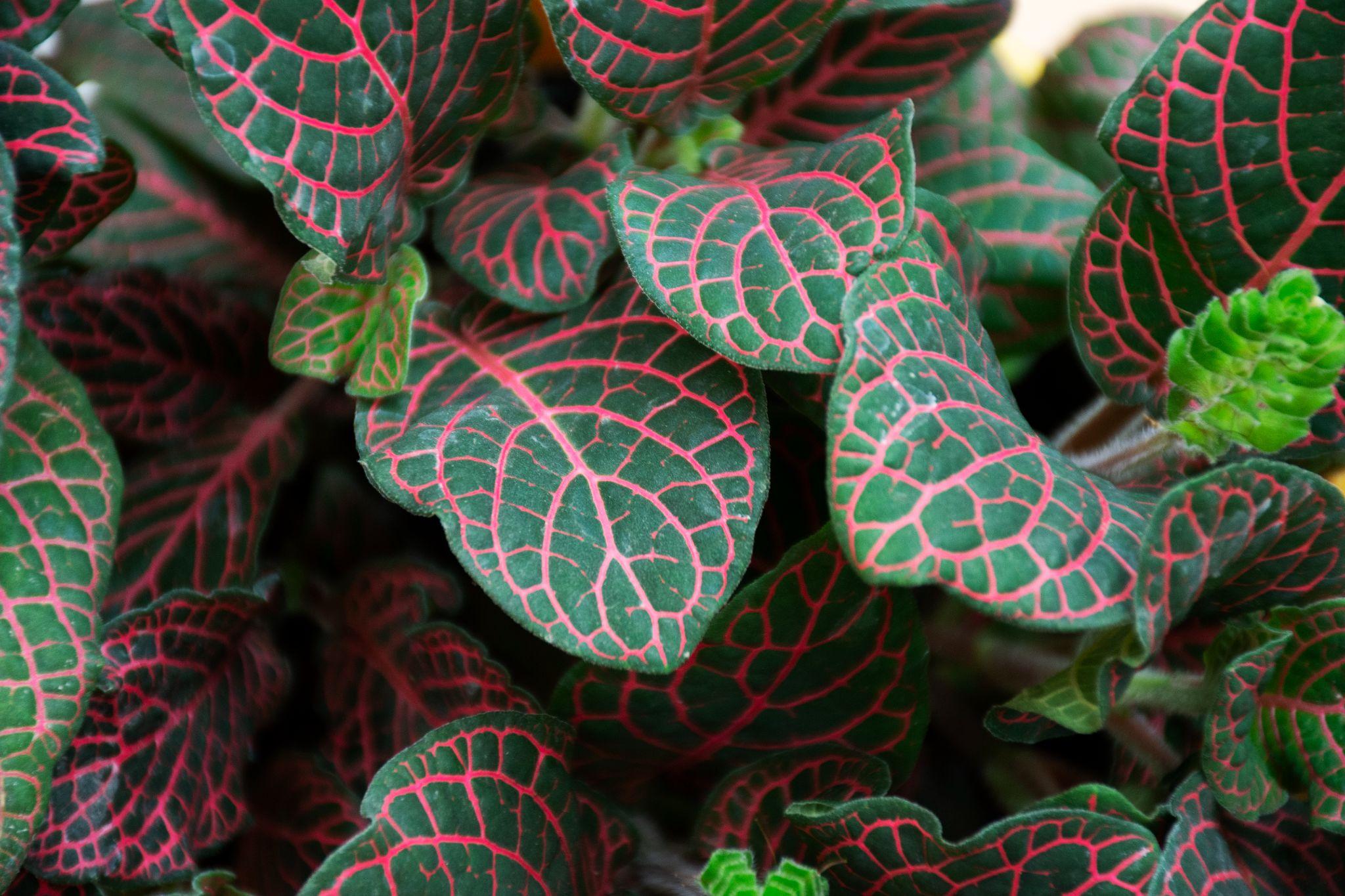 TEMA 2 – Teorias Biogeograficas

A Teoria dos Redutos e Refúgios Ecológicos do Quaternário
Próxima aula
BIBLIOGRAFIA
CONTI, J. B. & S. A. FURLAN. Geoecologia: o clima, os solos e a biota in ROSS, J. L. S. Geografia do Brasil. São Paulo: Edusp, 2019.
BROWN, J. H. & A. C. GIBSON. Biogeography. EUA. Mosby Company, 1983.
BROWN, James H. e LOMOLINO, Mark V. Biogeografia. Biogeografia (2ª. Ed) FUNPEC Ed. 2006. Ribeirão Preto – São Paulo.
CASTRO et al. Amazonia as the Origin and Diversification Area of Didelphidae (Mammalia: Metatheria), and a Review of the Fossil Record of the Clade. Journal of Mammalian Evolution (2021) 28:583–598
Crisci, J.V. 2001. The voice of historical biogeography. Journal of Biogeography, 28: 157–168.
Crisci J.V., Katinas L. & Posadas P. 2003. Historical biogeography: an introduction. Cambridge, Harvard University Press.
Craw, R.C. 1984. Biogeography and biogeographical principles. New Zealand Entomologist, 8:49-52.
SOUZA, Thadeu S.: RIBEIRO, Matheus S.L. DE VOLTA AO PASSADO: REVISITANDO A HISTÓRIA BIOGEOGRÁFICA DAS FLORESTAS NEOTROPICAIS ÚMIDAS. Oecologia Australis 21(2): 93-107, 2017
ZUNINO, M. & ZULLINI, A. Biogeografia. Fondo de Cultura Econômica.
Outros autores: Andrewartha e Birch, 1954; MacArthur & Wilson;  1963, 1972; May, 1976;  Krebs, 1972;  Dansereau, 1957;  Rizzini, 1982;  Cox, 1976; Tivy, 1971, 1982, Furlan, 1992.